Introdução
MEF
Histórico
5ª. década do séc. XX (1os. computadores)
Fundamentos matemáticos: séc. XIX
Inicialmente: análise de problemas da mecânica dos sólidos linear
Estendeu-se à análise de outros fenômenos fı́sicos
Aprofundamento matemático: erro e estabilidade
Problemas não-lineares
Sistemas acoplados: vários fenômenos simultâneos e interagentes
Evolução da interfaces computador-usuário: GUI
Google: MEF é o mais citado
Um modelo
Realidade
Modelo físico
Modelo matemático
Modelo numérico (MEF)
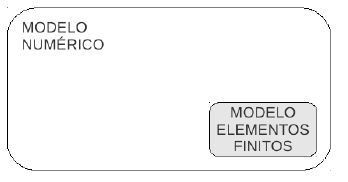 Exemplo de modelo
Viga pendurada num cabo
Uma ferramenta robusta
Robustez
Estabilidade numérica conhecida
Parâmetros que influenciam na precisão
Ampla gama de aplicações
ciências
engenharia
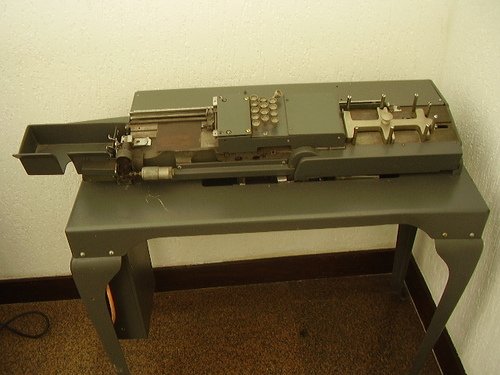 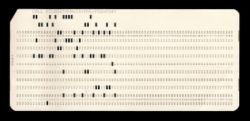 Advento dos microcomputadores
Interfaces gráficas com o usuário (GUI)
janelas
mouse
touch-screen
This Photo by Unknown Author is licensed under CC BY-SA
GUI - graphical user interface
This Photo by Unknown Author is licensed under CC BY-SA
MEF integrado a ferramentas CAE
Pacotes de MEF que importam dados de CAD
Computer aided engineering
Aplicações em mecânica dos sólidos - I
Interface gráfica com o usuário
Aplicações em mecânica dos sólidos - II
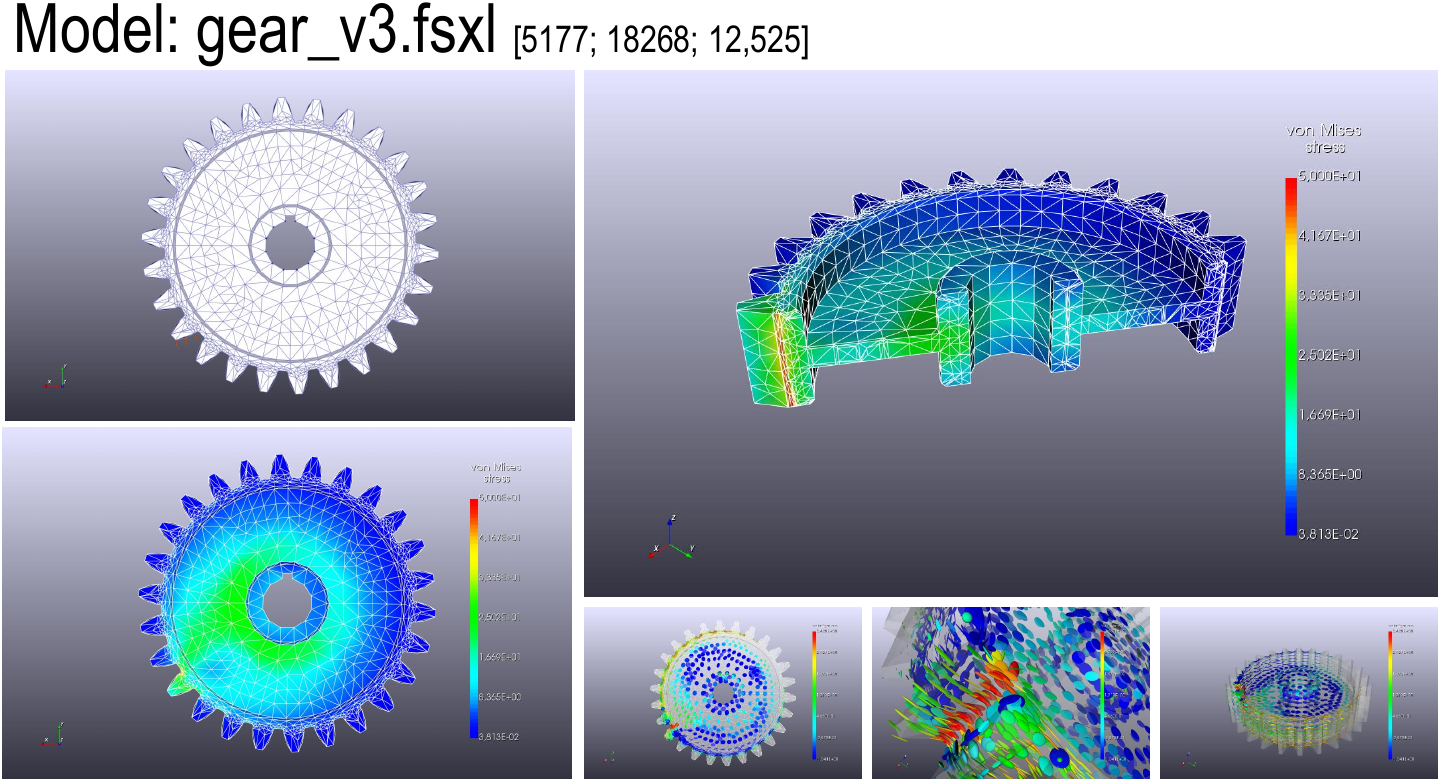 Aplicações em mecânica dos sólidos - III